Indiana Standard: 7
Genetics
[Speaker Notes: Genetics

_______]
Genetics
Genetics Defined
Genetics
Study of passing traits to offspring
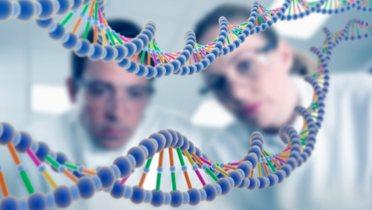 [Speaker Notes: Genetics: study of passing traits to offspring

_____]
Genetics
Traits & Alleles
Traits
Characteristics that are inherited
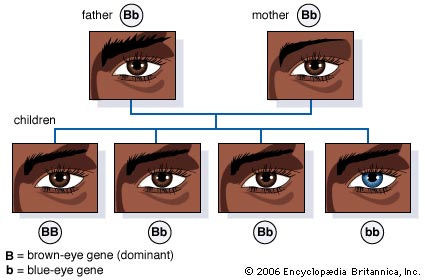 [Speaker Notes: Traits: Characteristics that are inherited.

_____]
Genetics
Traits & Alleles
Allele
Scientific description of a trait
1 inherited from each parent
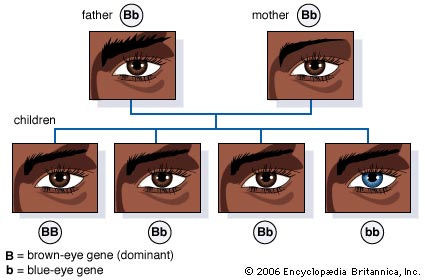 [Speaker Notes: Allele
Scientific description of a trait
1 inherited from each parent
_____]
Genetics
Traits & Alleles
Genotype
Allele combination for the trait
Phenotype
Outward appearance of the allele combination
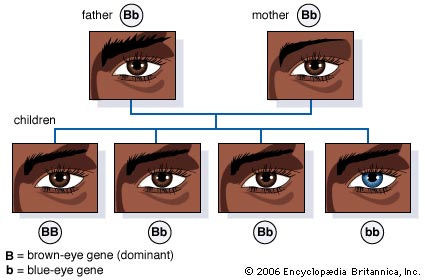 [Speaker Notes: Genotype:  Allele combination for the trait

Phenotype:  Outward appearance of the allele combination
_____]
Genetics
Traits & Alleles
Homozygous
Two alleles of a gene are the same
Heterozygous
Two alleles of a gene are different
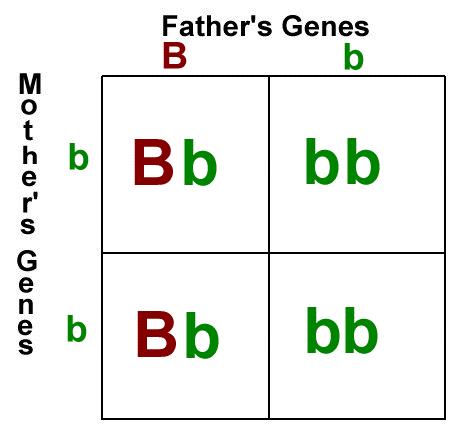 [Speaker Notes: Homozygous:  Two alleles of a gene are the same

Heterozygous:  Two alleles of a gene are different
_____]
Genetics
Traits & Alleles
Dominant - Capitalized
Trait is expressed if a dominant allele is present
 “it dominates!”
Recessive – Lower Case
Trait is only expressed when  there are two recessive alleles
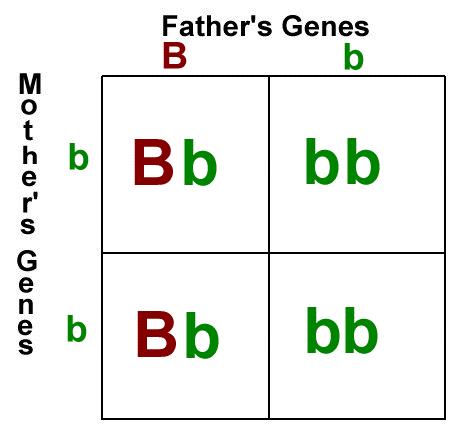 [Speaker Notes: Dominant:  Trait is expressed if a dominant allele is present, it trumps the other allele

Recessive: Trait is expressed when there are two recessive alleles
_____]
Genetics
Traits & Alleles
Co-dominance
Both traits are visible
Incomplete Dominance
Neither trait dominates the other
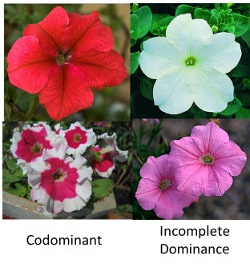 [Speaker Notes: Co-dominance: Both traits are visible

Incomplete Dominance: Neither trait dominates the other
_____]
Gregor Mendel, Father of Genetics
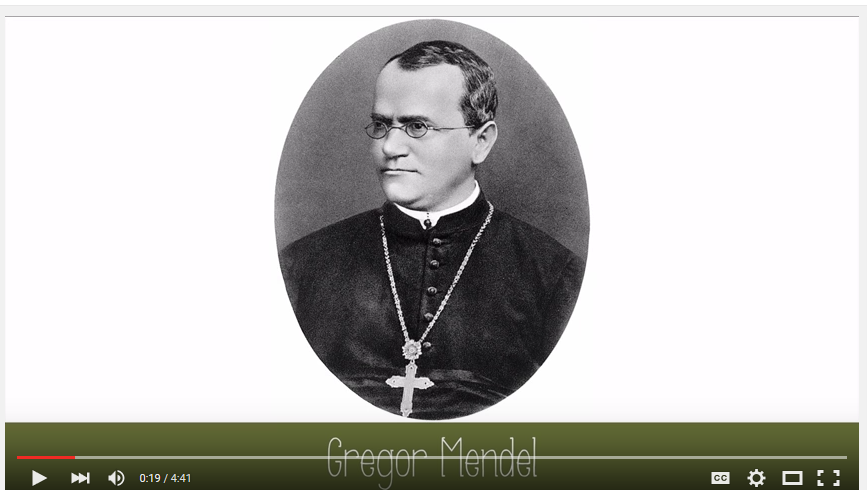 [Speaker Notes: Gregor Mendel: Father of Genetics

https://www.youtube.com/watch?v=cWt1RFnWNzk
_____]
What are Traits?
[Speaker Notes: What are Traits? 

http://learn.genetics.utah.edu/content/inheritance/traits/

Watch this short presentation and answer corresponding questions in work packet
_____________]
Genetics
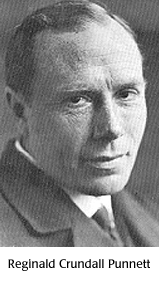 Traits & Probability
Punnett Square
Grid system for predicting all possible genotypes resulting from a cross
Reginald Punnett, early 1900’s
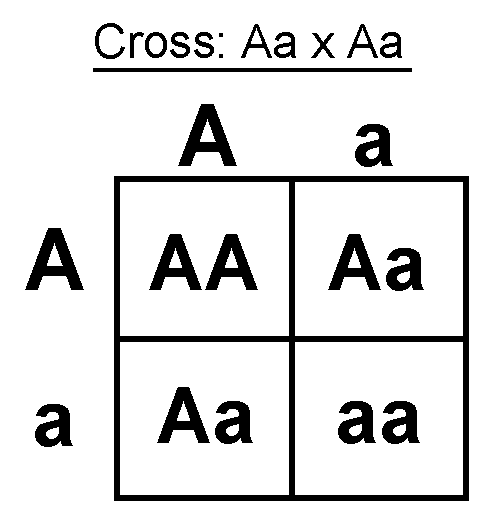 [Speaker Notes: Punnett Square:  Grid system for predicting all possible genotypes resulting from a cross - Reginald Punnett, Early 1900’s
_____]
Genetics
Traits & Probability
Probability
Probability is the likelihood, or chance that a particular event will happen.
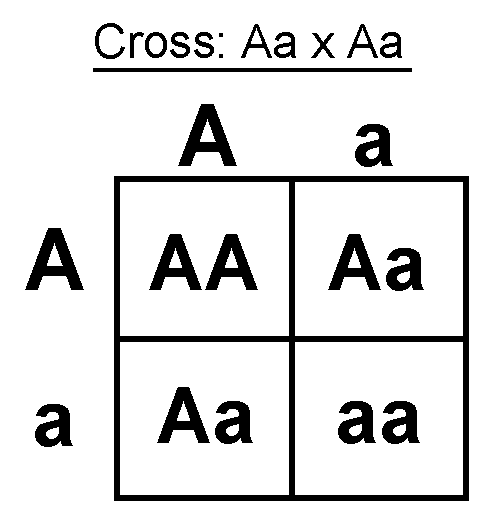 [Speaker Notes: Probability:  Likelihood, or chance that a particular event will happen.
_____]
Genetics
Traits & Probability
Probability
Probability = 
number of ways an event can occur / number of total possible outcomes
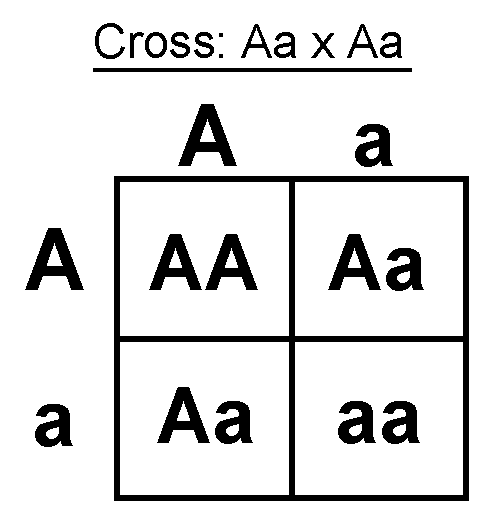 [Speaker Notes: Probability = number of ways an event can occur / number of possible outcomes
_____]
Genetics
Traits & Probability
Probability
Q:  What is the probability of AA offspring from this cross?
A:  ¼ = 25%
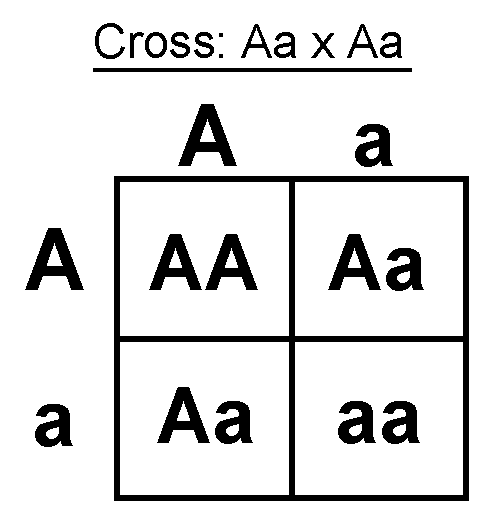 [Speaker Notes: Question: What is the probability of an AA offspring from this cross?
Answer; ¼ = 25%
_____]
Punnett Square
[Speaker Notes: Punnett Squares 

Video:  https://www.youtube.com/watch?v=V_pl5lcSUFg
____]
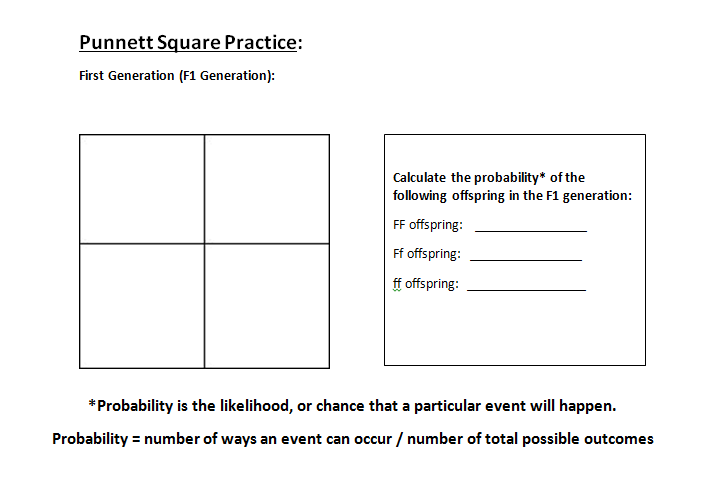 A            A
a
a
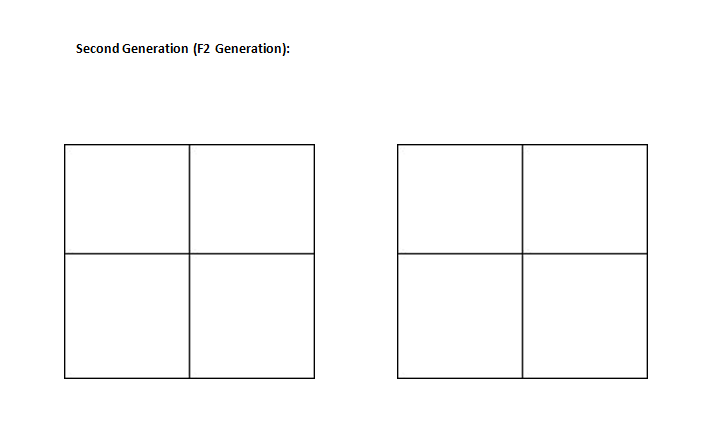 Punnett Square Practice
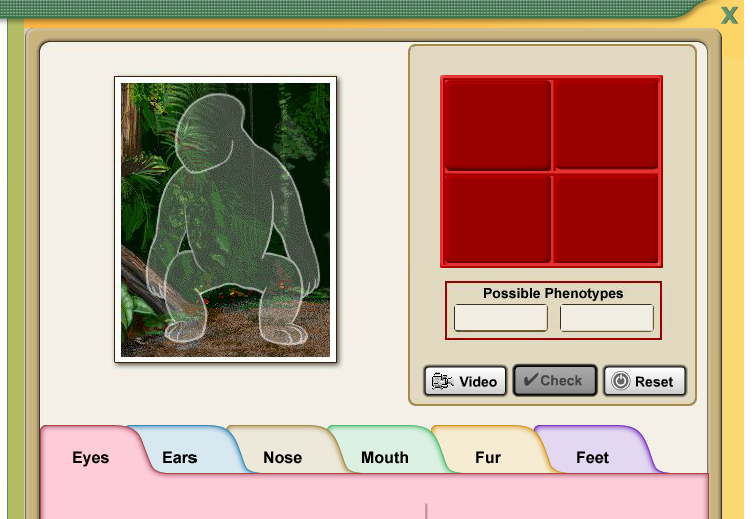 [Speaker Notes: Punnett Squares 

Digital Assignment in Google Classroom

Review:  Model on the whiteboard. Check for understanding for the following: phenotype, genotype, allele, dominant, recessive, homozygous and heterozygous.

Activity:  http://www.glencoe.com/sites/common_assets/science/virtual_labs/E09/E09.html

___]
Probability of blue eyes?
[Speaker Notes: Probability of blue eyes?]
Probability of brown eyes?
[Speaker Notes: Probability of brown eyes?]
Probability of Homozygous Dominant?
[Speaker Notes: Probability of homozygous dominant?]
Probability of Heterozygous Dominant?
[Speaker Notes: Probability of heterozygous dominant?]
EXIT
Exit TicketPunnett Squares
[Speaker Notes: Exit Ticket 

Complete the “Punnett Squares” Exit Ticket in Google Classroom.

___]
Punnett Square
[Speaker Notes: Punnett Squares 

Video:  https://www.youtube.com/watch?v=V_pl5lcSUFg
____]
Pedigree Charts
[Speaker Notes: Punnett Squares 

Video:  https://www.youtube.com/watch?v=Wuk0W10EveU&t=18s
____]
Additional Resources
[Speaker Notes: Additional Resources:

Many Punnett square activities: http://comelearnmore.com/websites-by-topic/genetics-games/

Alien Babies: http://www.genomebc.ca/education/teachers/activities/alien-babies/

Movie - Gattaca

Intro to Genetics Trailer
https://www.youtube.com/watch?v=UEKS4w9bfJg&list=PLISBHwlJXpn2bmLjfiShKcIHpBPcov24O&index=9

Website with neat activities:http://www.genomebc.ca/education/teachers/activities/alien-babies/
__________]